COM 380 / WGS 301: Women in LeadershipFall 2015
M/W/F  1:20 – 2:27pm              taught by Beth Talbert
Women and Men of all majors welcome
Explore the research about leadership as experienced by women in a variety of communication contexts.
Learn historical and contemporary views of women in leadership.
Meet successful women and hear their stories of struggle and success.
Navigate leadership with more confidence.

Communication majors: this course counts toward the Interpersonal Requirement
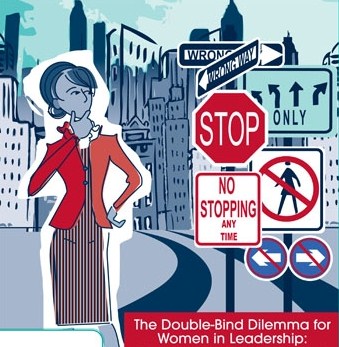 Is the path to leadership more complex for women?

Do women manage leadership, power, conflict, and authority differently than men? 

Do the decisions of young professional women impact their long-term success as leaders?

How do theories of gender and leadership inform our practice as leaders?

Is it possible for women leaders to “have it all?”